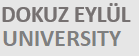 INSTITUTE OF HEALTH SCIENCES  SPEECH AND LANGUAGE THERAPY
Speech and Language Therapy
Speech and language therapy is the branch of science which deals with the prevention, evaluation and therapy of language, speech, voice and swallowing disorders.
Speech and Language Therapy Department
Mission
To train nationally and internationally qualified speech and language therapists who are committed to the scientific knowledge, skills and values required by the profession in the field of communication, language, speech, voice and swallowing health, who aim to fulfill their profession in accordance with universal ethical principles, and who attach importance to development and multidisciplinary studies.
Speech and Language Therapy Department
Vision
To strengthen the communication skills of individuals who need speech and language therapy, to make them sustainable, and to have a voice in the national and international arena by working scientifically and ethically with professional knowledge and clinical practices.
Speech and Language Therapy Department
History
The Law No. 6225 on Amendments to Certain Laws and Decree Laws entered into force on 06.04.2011 and the profession of Language and Speech Therapy gained legal status.
Department of Speech and Language Therapy within Dokuz Eylül University Institute of Health Sciences started to accept Master's degree students in 2019.
Speech and Language Therapy Department
Akademic Staff
Prof. Dr. Gülmira KURUOĞLU (DEU SLT Head of Department)
Prof. Dr. Vesile ÖZTÜRK
Prof. Dr. Ayşe Semra HIZ
Speech and Language Therapy Department Program Achievements
To have professional knowledge in the field of speech and language therapy 
To observe professional and scientific ethical norms.
To be able to use the theoretical knowledge gained in the field of of speech and language therapy in practice.
To distinguish the types of of speech and language disorders, to make a diagnosis, and to organize and carry out a therapy program.
To know the psychological state of individuals with language and speech disorders well, to establish good dialogue with them and to ensure their desire and belief in therapy.
To have different field knowledge in order to work in collaboration with experts from different disciplines in the field of of speech and language disorders.
To have the competence to follow, analyze and apply new scientific studies and practices 
To take part in the development and recognition of the science of of speech and language therapy and increase social awareness of the field.
To have sufficient knowledge of a foreign language to follow international scientific innovations.
Speech and Language Therapy Department Master Programme
Graduation Requirements 
In order to graduate, students must complete 120 ECTS credits.
(54 ECTS courses, 2 ECTS seminars and 4 ECTS specialization and 60 ECTS thesis work)
In order to be successful in each course, their grade point average must be at least 2.50 / 4.00.
They must complete their thesis project and present it in front of the jury, and their thesis must be accepted by the jury.
Studies of Speech and Language Therapy
Delayed Language and Speech
Acquired Language Disorders
Motor Speech Disorders
Speech Sound Disorders
Fluency Disorders
Swallowing Disorders
Voice Disorders
Nutritional Disorders
Employment Areas of Graduates
Relevant clinics of public, private or university hospitals
Special education and rehabilitation centers providing services for individuals with language and speech disorders
Speech and Language Therapy centers